Chapter 5: Designing the Architecture
By Esubalew A.
Agenda
Architecture in the life cycle
When does one begin designing?
Designing the architecture
Attribute-Driven Design
Choose the architectural drivers
Choose an architectural pattern
Instantiate modules and allocate functionality
Define interfaces of the child modules
Verify and refine use cases and quality scenarios
Forming the team structure and its relationship to the architecture
Creating a skeletal system
Architecture in the Life Cycle
Several life-cycle models exist in the literature, but one that puts architecture squarely in the middle of things is the Evolutionary Delivery Life Cycle
The intent of this model is to
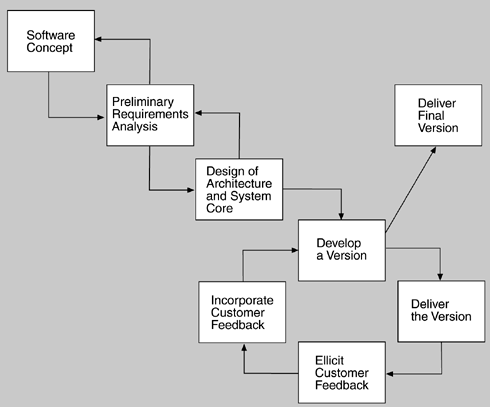 Get customer feedback
Iterate through several releases, each with new or modified functionality
Deliver limited versions if necessary
When does one begin designing?
Some idea of system requirements is needed – the shaping requirements are called architectural drivers (collection of functional, quality, and business requirements)
To determine the architectural drivers, identify the highest priority business goals and turn them into quality scenarios or use cases
From this list, choose the ones that have the most impact on the architecture (there should be fewer than 10)
Once the architectural drivers are known, the architectural design can begin
The requirements analysis process will then be influenced by questions generated during the architectural design.
Key drivers may change during design, due to better understanding of requirements, and Changing requirements
Designing the Architecture: Attribute Driven Design
A method called Attribute Driven Design (ADD) can be used to design an architecture to satisfy both quality and functional requirements. 
ADD approach to defining software architecture by decomposing based on the quality attributes
It can be viewed as an extension to other developments methods, such as the Rational Unified Process (RUP).
 It is recursive decomposition process
At each stage tactics and architectural patterns are chosen to satisfy some qualities to satisfy a set of quality scenarios 
Then functionality is added to instantiate the module types provided by the pattern
Attribute-Driven Design: Input and outputs
ADD input 
A set of quality attribute scenarios
and employs knowledge about the relation between quality attribute achievement and architecture in order to design the architecture. 
ADD outputs
Several levels of a module decomposition view of an architecture  and other views as appropriate - necessarily coarse grained
Not all details of the views result from applying ADD
A set of containers for functionality & the interactions among the containers are produced
Critical for achieving desired qualities, & provides framework for achieving the functionality
Difference between ADD output and an architecture ready for implementation is that detailed design decisions are postponed in ADD
Example Application of ADD
Sample problem:  A garage door opener within a home information system.
The system is responsible for raising and lowering the door via a switch, remote control, or the home information system. 
 It is also possible to diagnose problems with the opener from within the home information system.
Inputs to ADD
Quality requirements
Set of system-specific quality scenarios
These provide a checklist to be used for the development of system-specific scenarios
should be defined to the detail necessary for the application. 
Functional requirements (expressed as use cases) and constraints
Quality Scenario: Case Study
The device and controls for opening and closing the door are different for the different products in the product line.  
They may include controls from within a home information system
Product architecture for a specific set of controls should be directly derivable from the product line architecture
The processor used in different products will differ.
Product architecture for each specific processor should be directly derivable from the product line architecture
If an obstacle (person or object) is detected by the garage door during descent, it must halt (alternately re-open) within 0.1 second.
The garage door opener should be accessible for diagnosis and administration from within the home information system 
Using a product-specific diagnosis protocol.
Should be possible to directly produce an architecture that reflects this protocol
[Speaker Notes: set of software-intensive systems sharing a common, managed set of features that satisfy the specific needs of a particular market segment or mission and that are developed from a common set of core assets in a prescribed way.]
ADD Steps
Choose the module to decompose – the module to start with is usually the whole system.
Refine the module according to the following steps:
Choose the architectural drivers from the set of concrete quality scenarios and functional requirements.
Choose an architectural pattern that satisfies the architectural drivers
Instantiate modules and allocate functionality
Define interfaces of the child modules
Verify and refine use cases and quality scenarios and make them constraints for child modules.
Repeat the steps above for every module that needs further decomposition.
1. Choose the Modules to Decompose
The following are all modules: system, subsystem, and sub-module. 
The decomposition typically starts with the system, which is then decomposed into subsystems, which are further decomposed into sub-modules.
All required inputs for this module should be available (constraints, functional requirements, quality requirements).
Case Study:
The garage door opener is the system. 
One constraint at this level is that the opener must interoperate with the home information system.
2a. Choose the Architectural Drivers
Architectural drivers are the combination of functional and quality requirements that "shape" the architecture or the particular module under consideration. 
The drivers will be found among the top-priority requirements for the module. 
Case Study: 
Scenarios previously given indicate requirements for: 
real-time performance
modifiability to support product lines
online diagnosis
In general, a detailed investigation may be required to determine whether given requirements are really drivers.
We do not treat all requirements as equal - the less important requirements are satisfied within the constraints of the most important.
2b. Choose an Architectural Pattern
For each quality attribute there are
Identifiable tactics and styles to implement them
Each tactic is designed to realize one/more attributes
The styles in which the tactics are embedded have impact on other attributes
Balance between qualities needed
Goal of this step is to establish overall style consisting of module types
The pattern satisfies the architectural drivers and is constructed by composing selected tactics. 
Two main factors guide tactic selection:
The drivers
The side effects that a pattern implementing a tactic has on other qualities.
2b. Choose an Architectural Pattern: case study
Modifiability at design time
The modifiability tactics are “localize changes,” “prevent the ripple effect,” and “defer binding time.”
In this case, where we are concerned primarily with changes that will occur during system design, the primary tactic is “localize changes.” 
We choose semantic coherence and information hiding as our tactics and combine them to define virtual machines for the affected areas.
Separate responsibilities dealing with user interface, communication, sensors, diagnosis
Performance
The performance tactics are “resource demand” and “resource arbitration.”
2b. Choose an Architectural Pattern: case study…
We choose one example of each: “increase computational efficiency” and “choose scheduling policy.”
This yields the following tactics:
Increase computational efficiency – The performance-critical computations should be made as efficient as possible.
Schedule wisely – The performance-critical computations should be scheduled to ensure the achievement of the timing deadline. 
Semantic coherence and information hiding – Separate responsibilities dealing with the user interface, communication, and sensors into their own modules. We call these modules virtual machines and we expect all three to vary because of the differing products that will be derived from the architecture. Separate the responsibilities associated with diagnosis as well.
2b. Choose an Architectural Pattern: case study..
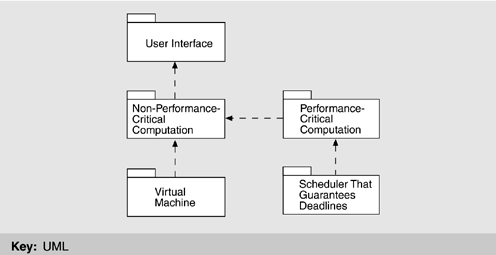 Architectural pattern that utilizes tactics to achieve garage door drivers
Shows an architectural pattern derived from the combination of these tactics. 
This is not the only pattern that can be derived, but it is a plausible one.
2c. Instantiate modules and allocate functionality
Case Study: Instantiate modules 
We allocate the responsibility for managing obstacle detection and halting the garage door to the performance-critical section since the functionality has a deadline.
The management of the normal raising and lowering of the door has no timing deadline so we can treat it as non-performance-critical
The diagnosis capabilities are also non-performance-critical.
Thus, the non-performance-critical module becomes instantiated as diagnosis and raising/lowering door modules.
We also identify several responsibilities of the virtual machine: communication and sensor reading and actuator control.
The result of this step is a plausible decomposition of a module. 
The next steps verify how well the decomposition achieves the required functionality
First-level decomposition of garage door opener
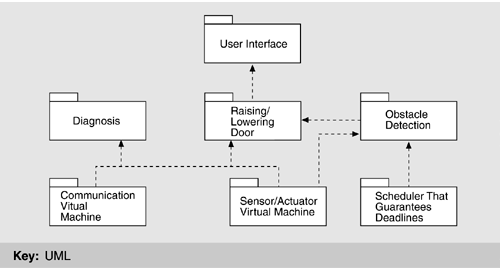 ….
2c. Instantiate modules and allocate functionality…
Allocate functionality
Apply use cases that pertain to the parent module 
helps the architect gain a better understanding of the distribution of functionality.
May lead to add/remove child modules to fulfill required functionality
At the end, every use case of parent module must be representable by a sequence of responsibilities within child modules
Assigning responsibilities to the children in a decomposition leads to the discovery of necessary information
It creates producer/consumer roles and identifies information
At this point in the design, it is not important to define how the information is exchanged. 
These steps should be sufficient to gain confidence that the system can deliver the desired functionality. 
To check if the required qualities can be met, we need more than just the responsibilities so far allocated.
Allocate functionality…
Represent architecture with views
Module decomposition view
Concurrency view
Deployment view
Module decomposition view
Module decomposition view provides containers for holding responsibilities as they are discovered. 
Major data flow relationships among the modules are also identified through this view.
Concurrency view
Models dynamic aspects
Parallel activities
Synchronization
Identifies
Resource contention problems
Possible deadlock situations
Data consistency issues
Concurrency view…
Leads to discovery of new responsibilities in the modules and possibly new modules
Recorded in module decomposition view
discovery of new modules: resource manager
The concurrency view is one of the component-and-connector views. 
The components are instances of the modules in the module decomposition view, and  the connectors are the carriers of virtual threads.
Virtual thread describes execution path through system or parts of it
Operating system threads ( or process) implies other properties like memory/processor allocation
The connectors in a concurrency view are those that deal with threads such as "synchronizes with," "starts," "cancels," and "communicates with." 
A concurrency view shows instances of the modules in the module decomposition view as a means of understanding the mapping between those two views.
Concurrency view…
It is important to know that a synchronization point is located in a specific module so that this responsibility can be assigned at the right place.
To understand the concurrency in a system, the following use cases are illuminating:
Two users doing similar things at the same time
helps in recognizing resource contention or data integrity problems
In our garage door example, one user may be closing the door remotely while another is opening the door from a switch.
One user performing multiple activities simultaneously
helps to uncover data exchange and activity control problems. 
In our example, a user may be performing diagnostics while simultaneously opening the door.
Starting up the system
gives a good overview of permanent running activities in the system and how to initialize them.
Concurrency view…
In our example, 
does the startup of the garage door opener system depend on the availability of the home information system?
Is the garage door opener system always working, waiting for a signal, or is it started and stopped with every door opening and closing?
Shutting down the system
helps to uncover issues of cleaning up, such as achieving and saving a consistent system state.
Concurrency might also be a point of variation on software product lines
Sequential initialization for some products, parallel for others
In this case the decomposition should support techniques to vary the initialization method - Exchanging component
Deployment view
New responsibilities from need to deploy
On multiple processors or specialized hardware
Results in the virtual threads of the concurrency view being decomposed into virtual threads within a particular processor and messages that travel between processors to initiate the next entry in the sequence of actions. 
Basis for analyzing the network traffic and for determining potential congestion.
Decide if multiple instances of some modules are needed
Reliability
Supports reasoning about using special- purpose hardware
Architecture drivers help determining the allocation of components to hardware
Replication vs real-time scheduling
2d: Define Interfaces of the Child Modules
An interface of a module 
shows the services and properties provided and required.
documents what others can use and on what they can depend.
Analyzing and documenting the decomposition in terms of 
structure (module decomposition view)
dynamism (concurrency view)
runtime (deployment view)
uncovers the interaction assumptions for the child modules.
The module view documents:
Producers/consumers of information
Patterns of interaction that require modules to provide services and to use them
2d: Define Interfaces of the Child Modules…
The concurrency view documents:	
Interactions among threads that lead to the interface of a module providing or using a service
The information that a component is active
The information that a component synchronizes, sequentializes, and perhaps blocks calls
The deployment view documents:
The hardware requirements, such as special-purpose hardware
Some timing requirements, e.g., the computational speed of a processor
Communication requirements, e.g., the information should not be updated more than once a second
All this information should be available in the modules’ interface documentation.
2e: Verify and Refine Use Cases and Quality Scenarios
The steps enumerated thus far amount to a proposal for a module decomposition. 
This decomposition must be verified and the child modules must be prepared for their own decomposition.
Done for
Functional requirements
Constraints
Quality requirements
Functional requirements
Each child module has responsibilities that derive partially from considering decomposition of the functional requirements. 
Those responsibilities can be translated into use cases for the module. 
Another way of defining use cases is to split and refine the parent use cases. 
For example, a use case that initializes the whole system is broken into the initializations of subsystems.
Functional requirements…
This approach has traceability because an analyst can follow the refinement.
Case Study: the initial responsibilities for the garage door opener were 
to open and close the door on request, either locally or remotely
to stop the door within 0.1 second when an obstacle is detected 
to interact with the home information system 
support remote diagnostics.
The responsibilities are decomposed into the following functional groups corresponding to the modules:
User interface. Recognize user requests and translate them into the form expected by the raising/lowering door module.
Raising/lowering door module. Control actuators to raise or lower the door. Stop the door when it reaches either fully open or fully closed.
Obstacle detection. Recognize when an obstacle is detected and either stop the descent of the door or reverse it.
Functional requirements…
Communication virtual machine. Manage all communication with the home information system.
Sensor/actuator virtual machine. Manage all interactions with the sensors and actuators.
Scheduler. Guarantee that the obstacle detector will meet its deadlines.
Diagnosis. Manage the interactions with the home information system devoted to diagnosis.
Constraints 
The constraints of the parent module can be satisfied in one of the following ways:
The decomposition satisfies the constraint, e.g., if the constraint is to use a certain operating system, by defining the operating system as a child the constraint is satisfied.
The constraint is satisfied by a single child module, e.g., if the constraint is to use a special protocol, it can be satisfied by defining an encapsulation child module for the protocol.
Constraints…
The constraint is satisfied by multiple child modules, e.g., using the Web requires two modules (client and server) to implement the necessary protocols.
Case Study:
One constraint is that the communication with the home information system is maintained.
The communication virtual machine will recognize if this communication is unavailable, so the constraint is satisfied by a single child.
Quality Scenarios
Quality scenarios also need to be refined and assigned to child modules:
A quality scenario may be completely satisfied by the decomposition without any additional impact and thereby marked as satisfied.
A quality scenario may be satisfied by the current decomposition with constraints on child modules.
Quality scenarios
The decomposition may be neutral with respect to a quality scenario, e.g., a usability scenario, in which case it should be assigned to one of the child modules.
A quality scenario may not be satisfiable with the current decomposition.  Either the decomposition should be reconsidered or rationale justifying its omission must be provided.
Case study
The devices and controls for opening and closing the door are different for different products in the product line.  
They may include controls from within a home information system.  
This scenario is delegated to the user interface module.
The processor used in different products will differ.
 This scenario is delegated to all of the modules. 
 Each module becomes responsible for not using processor-specific features not supported by standard compilers.
Quality scenarios: Case study…
If an obstacle is detected by the garage door during descent, the door must halt (or re-open) within 0.1 second.  
This scenario is delegated to the scheduler and the obstacle detection module.
The garage door opener should be accessible for diagnosis and administration from within the home information system using a product-specific diagnosis protocol.  
This scenario is split between the diagnosis and communication modules.  
The communication module is responsible for the protocol to communicate with the home information system, and the diagnosis module is responsible for other diagnosis interactions
Status at the End of the Iteration
We now have a decomposition of a module into its children.
Each child has a collection of responsibilities:
A set of use cases
An interface
Quality scenarios
A collection of constraints
This is sufficient to start the next iteration of the decomposition
Notice from the example how much (or little) progress is made in a single iteration. We have
a vocabulary of modules and their responsibilities
considered a variety of use cases and quality scenarios and understand some of their ramifications. 
decided the information needs of the modules and their interactions.
This information should be captured in the design rationale
Status at the End of the Iteration…
We have not decided on most of the details yet. 
We do not know the language for communication between the user interface module and the raising/lowering modules. 
We do not know the algorithm for performing obstacle detection. 
We do not know, in any detail, how the performance-critical section communicates with the non-performance-critical section.

What we have done is defined enough so that if we are designing a large system, we can allocate work teams and give them their charges. 
If we are designing a small system (such as the garage door opener), we can directly proceed to the next iteration and decide on answers for these questions.
Forming the Team Structure
Once the first few levels of the architecture’s module decomposition structure are fairly stable, those modules can be allocated to development teams.
They can be allocated to development teams
 Team structure mirror module decomposition structure
Each team creates its own internal work practices (or adopts a system-wide set) : Bulletin boards, Web pages, Naming conventions for files, Configuration control system
Quality assurance and testing procedures set up for each group
Team communication
Within teams there needs to be high-bandwidth communications.
Between teams, low-bandwidth communications are sufficient (and in fact crucial).
Forming the Team Structure…
If interactions between the teams is complex, either:
The interactions among the elements they are creating are needlessly complex
Or, the requirements for those elements were not sufficiently “hardened” before development commenced
Like software systems, teams should strive for high cohesion and low coupling.
Each module of the system constitutes its own small domain (area of specialized knowledge or expertise).
This makes for a natural fit between teams and modules of the decomposition structure.
The effective use of staff, therefore, is to assign members to a team based on their expertise.
The organizational structure also affects the architecture.
Organizational entities formed for one project are motivated to preserve their existence and will want to maximize their importance in new projects.
Creating a Skeletal System
Once an architecture is sufficiently designed and teams are in place to build it, a skeletal system can be constructed.
The architecture provides a guide as to the order in which portions of the system should be implemented.
First implement the software that deals with the execution and interaction of architectural components.
Add some simple functions.
The result is a running system onto which useful functionality can be added
To lower risk the most problematic functions should be added first.
Then the functionality needed to support those problematic functions is added.
This process is continued, growing larger and larger increments of the system until it is complete.
Summary
Architecture design must follow requirements analysis, but it does not need to be deferred until requirements analysis is completed. 
In fact, architecture design can begin once the critical architectural drivers have been determined. 
When a sufficient portion of the architecture has been designed (again, not necessarily completely designed), a skeletal system can be developed. 
This skeletal system is the framework on which iterative development (with its associated ability to deliver at any point) is performed.
The quality scenarios and tactics are critical to architecture design. 
ADD is a top-down design process based on using quality requirements to define an appropriate architectural pattern and on using functional requirements to instantiate the module types given by that pattern.
Architecture determines some level of organizational structure through determining the necessary communication paths. 
Existing organizational structure influences architecture as well by providing organizational units with specialized expertise and vested interests.